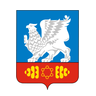 Отчет об исполнении бюджета  муниципального образования «город Саянск» за 2018 год
Начальник  управления по финансам и налогам Бухарова И.В.
Основные показатели бюджета за 2018 год
тыс.руб.
- первоначальный бюджет утвержден Решением Думы № 71-67-17-28 от 21.12.2017 г.
уточненный вариант бюджета утвержден Решением Думы от 20.12.2018 г № 71-67-18-64 с учетом Приказа УФИН от 29.12.2018г. №011-26-57
+ 505 899
+47%
+ 494 378
+46%
2
13.05.2019
[Speaker Notes: Местный бюджет на 2018 год утвержден  в первоначальной редакции (решение Думы городского округа от 21.12.2017 года № 71-67-17-28)  по доходам в сумме 1 065 778 тыс.руб.  и по расходам в сумме 1 078 806 тыс.руб., необходимо отметить, что основные характеристики местного бюджета в течение 2018 года неоднократно изменялись. В течение года решениями Думы городского округа в утвержденный местный  бюджет на 2018 год  пять раз вносились изменения, и окончательные параметры бюджета утверждены решением Думы  от 20.12.2018 года № 71-67-18-64 с учетом Приказа УФИН №011-26-57 от 29.12.2018г.по доходам  в сумме 1 571 677 тыс. руб. и по расходам  в сумме 1 573 184 тыс. руб. с дефицитом в сумме   1 507 тыс.руб. или 1,8 % утвержденного общего годового объема доходов местного бюджета без учета утвержденного объема безвозмездных поступлений и (или) поступлений налоговых доходов по дополнительным нормативам отчислений.]
Исполнение бюджета за 2018 год
тыс.руб.
3
13.05.2019
[Speaker Notes: За   2018 год  местный бюджет исполнен: 
по  доходам в сумме  1 568 465 тыс. руб.  или 99,8% от годового плана  
(годовой план 1 571 677 тыс. руб.) 
по  расходам в сумме  1 556 154тыс. руб.  или 98,9% от годового плана   
( годовой план  1 573 184 тыс.руб.) 
По итогам 2018 года местный бюджет  исполнен с профицитом в сумме 12311 тыс.руб.]
Основные показатели бюджета за 2018 год
тыс.руб.
17 030–1,1 %
3 212– 0,2%
Бюджет за 2018 год исполнен 
с профицитом в размере 
12 311 тыс.руб.
Доходы исполнены на 
99,9 % от плана
Расходы исполнены на
 98,9 % от плана
4
13.05.2019
[Speaker Notes: Доходы местного бюджета исполнены в сумме 1 568 465 тыс.руб., что на 3 212 тыс. руб. меньше, чем утверждено в окончательном варианте бюджета на 2018 год.  Плановые значения по доходам не выполнены на 0,2%
Расходы местного бюджета исполнены в сумме 1 556 154 тыс. руб., что на  17 030 тыс. руб. меньше, чем утверждено в окончательным  варианте бюджета на 2018 год. Плановые значения по расходам недовыполнены на 1,1%.
По итогам 2018 года местный бюджет  исполнен с профицитом  в сумме 12 311тыс.руб.]
Доходы бюджета за 2018 год
тыс.руб.
5
13.05.2019
[Speaker Notes: Наибольший удельный вес в общей сумме доходов занимают  безвозмездные поступления из областного бюджета – 75%, 
налоговые и неналоговые доходы составляют соответственно  25%.]
Нормативы отчислений налоговых и неналоговых доходов в бюджет муниципального  образования
[Speaker Notes: С 01.01.2018 года изменились нормативы отчислений налоговых и неналоговых доходов в бюджет муниципального образования: 
акцизы и подакцизные товары снизились с 0,080 % до 0,077% в соответствии с Законом Иркутской области,
 единый налог взимаемый в связи с применением упрощенной системы налогообложения, норматив отчисления составил 30%,  в соответствии с Законом Иркутской области  от 16.12.2016 № 112-ОЗ «О внесении изменений в отдельные законодательные акты Иркутской области»]
Налоговые доходы за 2018 год
тыс.руб.
7
13.05.2019
[Speaker Notes: По видам налоговых  доходов  сохраняется  преимущественное поступление налога на доходы физических лиц 191 846 тыс. руб. – 64,7%, а  все остальные  составляют сумму  104 855 тыс. руб. или  35,4%. в общей сумме  налоговых доходов.]
Неналоговые доходы за 2018 год
тыс.руб.
8
13.05.2019
[Speaker Notes: В структуре неналоговых доходов  преимущественное поступление составляют доходы от оказания платных услуг, в том числе родительская плата, общая сумма этих неналоговых доходов за 2018 год составила -  67 850 тыс. руб. или 69% в общей сумме неналоговых доходов.
Доходы, получаемые в виде арендной платы за земельные участки составили – 11 386 тыс. руб. или 11,5%
Доходы  от продажи материальных и нематериальных активов составили –2 394 тыс. руб. или 2,4%
Все остальные  неналоговые доходы составили -16 812 тыс. руб. или 17,2 %, каждый из указанных неналоговых источников  составляет  от 2 до 6% в общей сумме неналоговых доходов.]
Динамика налоговых и неналоговых доходов
тыс.руб.
395 143
+11 241
-7 008
+4 233
390 910
9
13.05.2019
[Speaker Notes: Сумма налоговых доходов относительно 2017 года  за 2018 год увеличилась на  11 241  тыс. руб., 
Неналоговые доходы уменьшились на сумму 7 008 тыс. руб.]
Исполнение плана по доходам за 2018 год (1)
тыс.руб.
10
13.05.2019
[Speaker Notes: налог на доходы физических лиц  увеличился на 8 800 тыс. руб. в связи с уменьшением  суммы имущественных вычетов  по сравнению с аналогичным периодом прошлого года, а также ростом поступлений налога на доходы физических лиц от ОАО «Саянскхимпласт», Саянский детский дом интернат (СДДИ), «5 Отряд Федеральной Противопожарной Службы по Иркутской области» г. Саянск (ФГКУ 5 отряд), учреждений бюджетной сферы в связи с индексацией, увеличением МРОТ, исполнением «дорожных карт»; 
акцизы на нефтепродукты  увеличились на 235 тыс. руб. в связи с  ростом поступлений  в местный бюджет акцизов на дизельное топливо, подлежащее распределению между бюджетами, с учетом установленных дифференцированных нормативов отчислений;         
единый налог, взимаемый в связи с применением упрощенной системы налогообложения увеличился в сумме 1 652 тыс. руб. в связи с ростом доходов налогоплательщиков - юридических лиц, применяющих упрощенную систему налогообложения;
налог,  взимаемый в связи с применением патентной системы  налогообложения увеличился на 65 тыс. руб., в связи с увеличением коэффициента-дефлятора для расчета патентной системы  налогообложения с 1,425 в 2017 году до 1,481 в  2018 году в соответствии с Приказом Минэкономразвития России от 30.10.2017г. № 579, а также ростом налогоплательщиков, применяемых патентную систему налогообложения;
налог  на имущество физических лиц  увеличился на 3 524 тыс. руб. в  связи с увеличением инвентаризационной стоимости имущества из-за роста коэффициента-дефлятора в размере с 1,425 в 2017 году до 1,481 в 2018 году в  соответствии с Приказом Минэкономразвития России от 30.10.2017 № 579 
и погашением недоимки за предыдущий налоговый период ;
земельный налог  увеличился на 2 602 тыс. руб. в связи с в связи с  поступлением платежей в окончательном расчете за 2017 год от АО «Саянскхимпласт», ПАО «Иркутскэнерго» в январе  2018 года.
единый  налог  на вмененный доход  уменьшился на 3 500 тыс. руб. в связи с прекращением деятельности, снятием с учета и изменением режима налогообложения налогоплательщиками, а также в связи с уменьшением исчисленного налога на сумму страховых взносов, уплаченных в пенсионный фонд РФ;
единый сельскохозяйственный налог  уменьшился на 61 тыс. руб. из-за снижения  налогооблагаемой базы  ООО «Саянский бройлер»;  
государственная  пошлина  уменьшилась на 2 075 тыс. руб. в связи со снижением поступлений  госпошлины по лицензированию розничной продажи алкогольной продукции из-за передачи  с 1 января 2018 года указанных полномочий на региональный уровень  в соответствии с законом Иркутской области от 10 мая 2017 года № 25-ОЗ]
Исполнение плана по доходам за 2018 год (2)
тыс.руб.
11
13.05.2019
[Speaker Notes: Увеличение платы за негативное воздействие на окружающую среду в сумме  1 581 тыс. руб. . в связи  с поступлением платежей от ОАО «Саянскхимпласт».
Увеличение доходов от перечисления части прибыли  в сумме  1 187 тыс. руб.  в связи  с  погашением задолженности по перечислению части прибыли за  2017 год  МУП «ЦГА № 243», а также текущих платежей от МУП «Водоканал-сервис», МУП «ЦГА № 243, СМУП «Рыночный комплекс»;
Увеличение доходов от использования имущества в сумме 9 тыс.руб. в связи с в связи с приватизацией муниципального жилищного фонда (за  2018 год приватизирована 31 квартира в собственность).
Увеличение доходов от оказания платных услуг на 366 тыс. руб. в связи  с возвратом  в  местный бюджет  поступившего от ФСС возмещения расходов за прошлый год по Управлению образования.
Увеличение прочих неналоговых доходов  на сумму 350 тыс. руб. в связи  с ростом поступлений неустойки за ненадлежащее исполнение муниципальных контрактов.
Увеличение  суммы штрафов в сумме 364 тыс. руб., в связи с поступлением в местный бюджет денежных взысканий в возмещение ущерба в соответствии с решением Саянского городского суда.
Увеличение доходов от сдачи в аренду имущества казенных учреждений в сумме 225 тыс. руб, в связи с увеличением количества арендаторов МУ Управления обслуживания муниципального учреждения  культуры.
Увеличение доходов от продажи земельных участков в сумме 22 тыс. руб. в связи увеличением количества заключенных договоров купли-продажи земельных участков с 253  за  2017 год  до 408 за  2018 год.
Уменьшение доходов от реализации имущества на 7 929 тыс. руб. в связи с  отсутствием заявок на участие в аукционах по продаже объектов муниципальной собственности, подлежащих реализации.
Уменьшение доходов, получаемых в виде арендной платы за земельные участки в сумме 2 943 тыс.руб. в со снижением в 2018 году количества предоставляемых земельных участков в аренду, из-за  их приватизации.
Уменьшение доходов от сдачи в аренду имущества в сумме  240 тыс. руб., из-за  снижения в 2018 году количества предоставляемых в аренду объектов  в связи с  приватизацией и перепланировкой из нежилых помещений в жилые.]
Безвозмездные поступления за 2018 год
Безвозмездные поступления из областного бюджета в 2018 году
тыс.руб.
1 173 616
+323 101
+ 7,9%
850 515
+ 321 341
+ 6,3%
86%
82%
+1 760
+1,1%
14%
18%
13
13.05.2019
[Speaker Notes: Сумма безвозмездных поступлений в 2018 году относительно 2017 года возросла на 323 101тыс.руб., в том числе сумма финансовой помощи в виде субсидии на выравнивание, дотации на выравнивание, сбалансированность  местного бюджета на 1 760тыс. руб. и целевых МБТ на 321 341 тыс. руб. Общая сумма безвозмездных поступлений из областного бюджета увеличилась  на 7,9%.]
Целевые МБТ из областного бюджета в 2018 году
тыс.руб.
14
13.05.2019
Целевые МБТ из областного бюджета в 2018 году
тыс. руб.
15
13.05.2019
Целевые МБТ из областного бюджета в 2018 году
тыс. руб.
16
13.05.2019
Расходы бюджета за 2018 год
(тыс.руб.)
1 556 154
+346 333
+ 29%
35%
43%
+5%
65%
+ 46%
13.05.2019
[Speaker Notes: Расходы местного бюджета по сравнению с аналогичным периодом  прошлого года  увеличились на 346 333тыс. руб. (29%), в том числе за счет целевых средств на 320 919тыс. руб., за счет собственных доходов на 25 414  тыс. руб.]
Структура расходов по функциональной классификации в 2018 году
18
13.05.2019
[Speaker Notes: Изменение расходов по разделам и подразделам  бюджетной классификации  в сравнении с аналогичным периодом 2017 года объясняется следующими причинами:
         Рост  в общей сумме 348 656 тыс. руб.:
      - по разделу «Образование» в сумме  155 219 тыс. руб. (21%) в связи с:
увеличением заработной платы работникам учреждений образования в соответствии с «дорожными картами»;
индексацией  заработной платы муниципальных служащих МКУ «Управление образования» (с 01.01.2018г. и с  01.10.2018г.);
 ростом   средней заработной платы по прочим  категориям  работающих  в связи с  увеличением минимального размера оплаты труда (с 01.01.2018г и с 01.05.2018г);
увеличением расходов по оплате  коммунальных услуг в связи с ростом тарифов;
увеличением выплат расчетов при увольнении в связи с  реорганизацией МКУ «Централизованная  бухгалтерия»  в форме присоединения к ней  МУ «Централизованная бухгалтерия учреждений образования»;
увеличением расходов по оплате  командировочных расходов;
оплатой выполненных работ по строительству Детской школы искусств;
увеличением расходов по оплате   выполненных работ из перечня проектов народных инициатив;
приобретением школьного автобуса для обеспечения безопасности школьных перевозок и ежедневного подвоза обучающихся к месту обучения и обратно;
оплатой мероприятий по реализации программ по работе с детьми и молодежью;
приобретением оргтехники за счет межбюджетных трансфертов на поощрение органов местного самоуправления, достигших наилучших значений показателей по итогам оценки эффективности их деятельности за 2017 год;
оплатой услуг за разработку  проектно-сметной документации на капитальный  ремонт    МДОУ  № 19 «Росинка»;
     - по разделу «Национальная экономика» на 42 156 тыс. руб. (24,6%) в связи с оплатой расходов по следующим направлениям:
индексацией  заработной платы муниципальных служащих (с 01.01.2018г. и с  01.10.2018г.);
увеличением расходов по оплате  коммунальных услуг в связи с  ростом тарифов;
оплатой   аренды  автотранспортного средства при содержании дорог общего пользования местного значения;
увеличением расходов по оплате выполненных работ  по капитальному ремонту  автомобильной дороги  ул. Ленина;
оплатой услуг за разработку  проектно-сметной документации по капитальному  ремонту автодороги ул. Советская;
приобретением песка и гравия  для содержания улично-дорожной сети в связи с созданием МКУ «Саянская дорожная служба» 
увеличением расходов по оплате  мероприятий по благоустройству дворовых территорий;
увеличением расходов по приобретению оргтехники за счет межбюджетных трансфертов на поощрение органов местного самоуправления, достигших наилучших значений показателей по итогам оценки эффективности их деятельности за 2017 год;
увеличением расходов по техническому  обслуживанию светофорных перекрестков в связи с вводом в эксплуатацию нового объекта;
 
- по разделу «Физическая культура и спорт» в сумме  78 293 тыс. руб. (в 3 раза) в связи с оплатой расходов по следующим направлениям:
увеличением расходов по оплате кредиторской задолженности по исполнительному листу ООО «Новострой»;
увеличением  заработной платы по прочим  категориям  работающих  в связи с  увеличением   минимального размера оплаты труда (с 01.01.2018г и с 01.05.2018г);
индексацией  заработной платы муниципальных служащих (с 01.01.2018г. и с  01.10.2018г.);
оплатой выполненных работ по строительству физкультурно-оздоровительного комплекса;
увеличением расходов по оплате  коммунальных услуг;
увеличением расходов по приобретению спортивного оборудования и инвентаря для оснащения муниципальных организаций, осуществляющих деятельность в сфере физической культуры и спорта;
увеличением расходов по оплате  выполненных работ по выборочному капитальному ремонту Дома спорта и ЦФП «Мегаполис-спорт»;
увеличением расходов по оплате  услуг за разработку  проектно-сметной документации по выборочному и капитальному ремонту Дом спорта и  ЦФП «Мегаполис – спорт»;
 
   - по разделу «Культура и кинематография» в сумме  47 151 тыс. руб.  (на 94,3%) в связи с  оплатой  расходов по следующим направлениям:
увеличением заработной платы работникам учреждений  культуры в соответствии с «дорожными картами»;
индексацией  заработной платы муниципальных служащих (с 01.01.2018г. и с  01.10.2018г.);
увеличением  средней заработной платы по прочим  категориям  работающих  в связи с  увеличением минимального размера оплаты труда (с 01.01.2018г. и с  01.05.2018г.);
увеличением выплат   расчетов при увольнении в связи с  реорганизацией МКУ «Централизованная бухгалтерия» в форме присоединения к ней специалистов бухгалтерии учреждений культуры;
увеличением расходов по оплате  коммунальных услуг в связи с  ростом тарифов;
оплатой выполненных работ  по выборочному и капитальному ремонту ДК «Юность»;
оплатой    выполненных работ из перечня проектов народных инициатив;
оплатой мероприятий по обеспечению развития и укрепления материально-технической базы муниципальных домов культуры;
приобретением оргтехники за счет межбюджетных трансфертов на поощрение органов местного самоуправления, достигших наилучших значений показателей по итогам оценки эффективности их деятельности за 2017 год;
 
- по разделу «Общегосударственные расходы» в сумме 6 363 тыс. руб. (7,1%) в связи с оплатой  расходов по следующим направлениям:
индексацией  заработной платы муниципальных служащих (с 01.01.2018г. и с  01.10.2018г.);
увеличением расходов по оплате  коммунальных услуг в связи с  ростом тарифов;
увеличением расходов по выплате заработной платы с начислениями и других расходов на содержание   МКУ «Централизованная бухгалтерия» в связи с присоединением к ней  МУ «Централизованная бухгалтерия учреждений образования» и специалистов бухгалтерии учреждений культуры;
увеличением расходов по приобретению оргтехники и прав на программное обеспечение за счет межбюджетных трансфертов на поощрение органов местного самоуправления, достигших наилучших значений показателей по итогам оценки эффективности их деятельности за 2017 год;
 
  - по разделу «Жилищно-коммунальное хозяйство» в сумме 18 792 тыс. руб. (на 29,5%) по следующим направлениям:
увеличением расходов по оплате мероприятий  по благоустройству общественных  территорий и места массового отдыха (парк Зеленый);
оплатой мероприятий по строительству сетей электроснабжения микрорайона  6 «Б» города Саянска;
оплатой услуг за разработку  проектно-сметной документации по системам водоснабжения  и электроснабжения микрорайонов Таежный,  Лесной;
оплатой расходов по перепланировке нежилого помещения, расположенного по адресу: г. Саянск, мкр Солнечный, д.3, в жилое помещение; 
оплатой заработной платы с начислениями,  мероприятий по оснащению деятельности МКУ « Саянская дорожная служба»;
 
- по разделу «Средства массовой информации» на 73 тыс. руб. (1,8 %) объясняется индексацией  заработной платы работников редакции газеты «Саянские зори»  с 01.01.2018г. и с 01.10.2018г; а также  увеличением  транспортных расходов по доставке тиража городской газеты ;
      - по разделу «Социальная политика» в сумме 609 тыс. руб. (1,2%) в результате  увеличения расходов по программе «Молодым семьям – доступное жилье»   в связи с увеличением размера субсидии, выделенной на приобретение жилья за счет средств областного бюджета и  процента софинансирования за счет  средств местного бюджета;
 
 
  Снижение  по разделу «Обслуживание государственного и муниципального долга» в сумме 2 323 тыс. руб. (32,1%) в результате:
 снижения процентной ставки по кредиту коммерческого банка;
снижением расходов по  выплате процентов по просроченным бюджетным кредитам в связи с их реструктуризацией на основании Постановления Правительства Иркутской области от 09.02.2018 года № 83-пп.]
ОБРАЗОВАНИЕ
- Обеспечение деятельности 7 муниципальных учреждений
Обеспечение деятельности 10 муниципальных учреждений
Обеспечение деятельности  дополнительного образования детей  в сфере культуры, образования и физической культуры
Обеспечение деятельности учреждений, осуществляющих  руководство и управление в сфере образования
Реализация муниципальных программ в сфере образования
Реализация муниципальных программ в сфере молодежной политики
Расходы бюджета по функциональной структуре
тыс.руб.
20
13.05.2019
Структура расходов по экономическому содержанию в 2018 году
21
13.05.2019
[Speaker Notes: В структуре расходов местного бюджета  наибольший удельный вес сохраняется за расходами на оплату труда с начислениями, которые за    2018 года составили 812 157 тыс. руб. или 52,2 % от общего объема расходов местного бюджета (в аналогичном периоде 2017 года данные расходы составляли  710 389 тыс. руб. или 58,7 %). Общая сумма социально-значимых расходов (заработная плата с начислениями, оплата услуг связи, коммунальные услуги,  пособия по социальной помощи населению) составили 899 276  тыс. руб. или 57,8% от расходов местного бюджета, на их финансирование направлено 57,3 % от всех поступивших доходов местного бюджета.]
Расходы бюджета по экономическому содержанию в 2018 году
тыс.руб.
22
13.05.2019
[Speaker Notes: Изменения  кассовых расходов в  разрезе кодов операций сектора государственного управления (КОСГУ)  объясняются следующими причинами:
Рост в общей сумме 363 642 тыс. руб., в том числе:
   - по КОСГУ 211,213 (заработная плата с начислениями) в сумме 101 768 тыс. руб. или 14,3 %  по следующим причинам:
увеличением заработной платы работникам учреждений образования и культуры в соответствии с «дорожными картами»;
индексацией  заработной платы  муниципальных служащих (с 01.01.2018г. и с  01.10.2018г.);
ростом   средней заработной платы по прочим  категориям  работающих  в связи с  увеличением минимального размера оплаты  труда (с 01.01.2018г и с 01.05.2018г);
 увеличением выплат расчетов при увольнении в связи с  реорганизацией  МКУ «Централизованная бухгалтерия» в форме присоединения к ней  МУ «Централизованная бухгалтерия учреждений образования» и специалистов бухгалтерии учреждений культуры;
оплатой заработной платы с начислениями работникам вновь созданного казенного учреждения  « Саянская дорожная служба»; 
 
    - по КОСГУ 222 (транспортные услуги) в сумме 49 тыс. руб. или 3 %    объясняется  увеличением  транспортных расходов по доставке тиража печатных периодических изданий МАУ «Редакция газеты «Саянские зори»;
 
    - по КОСГУ 223 (оплата коммунальных услуг) в сумме 5 097 тыс. руб. или 13,7% по следующим причинам:
 рост  тарифов  на коммунальные услуги;
дополнительные  расходы  по оплате за электрическую энергию  в МДОУ № 23  в результате  перерасчета показаний с  прибора учета электрической энергии; 
рост объема потребляемых коммунальных ресурсов по МФЦ «Мегаполис спорт» в связи с  введением  в эксплуатацию  физкультурно-оздоровительного комплекса;
 
    - по КОСГУ 224 (Арендная плата за пользование имуществом) в сумме 28 тыс. руб. в связи с  оплатой   аренды  спецтранспорта, используемого   при содержании дорог общего пользования местного значения;
 
      -  по КОСГУ 225 (оплата услуг по содержанию имущества) в сумме 57 767 тыс. руб. или на 29,1%, в связи оплатой расходных обязательств  по объектам муниципальной собственности, которые не производились в аналогичном периоде 2017 года, в том числе:
оплатой выполненных работ  по выборочному и капитальному ремонту ДК «Юность»;
оплатой выполненных работ по ремонту помещения МКУ «Централизованная бухгалтерия»;
оплатой расходов по перепланировке нежилого помещения, расположенного по адресу: г. Саянск, мкр Солнечный, д.3, в жилое помещение; 
оплатой мероприятий по обеспечению развития и укрепления материально-технической базы муниципальных домов культуры;
а также увеличением расходных обязательств  по сравнению с  аналогичным периодом 2017 года,  в том числе:
по оплате выполненных работ по капитальному ремонту      автомобильной дороги  ул. Ленина;
 по оплате выполненных работ по выборочному и капитальному ремонту Дома спорта и ЦФП  «Мегаполис-спорт»;
по оплате   выполненных работ из перечня проектов народных инициатив;
 
      - по КОСГУ 226 (оплата прочих услуг) в сумме 16 610 тыс. руб. или 14,1 % обусловлено  следующими  причинами:
 оплатой услуг за разработку и экспертизу  проектно-сметной документации по капитальному  ремонту автомобильной дороги ул. Советская, МДОУ  № 19 «Росинка», системам водоснабжения/электроснабжения микрорайонов Таежный и Лесной;
увеличением расходов по оплате  услуг за разработку и экспертизу  проектно-сметной документации по выборочному и капитальному ремонту Дом спорта, ЦФП "Мегаполис-спорт",  а также  благоустройству общественных территорий;
увеличением расходов по оплате  мероприятий по благоустройству дворовых и общественных  территорий;
оплатой мероприятий по оснащению МКУ «Централизованная бухгалтерия»;
увеличением расходов по предоставлению мер социальной поддержки многодетным и малоимущим семьям;
приобретением прав на программное обеспечение за счет межбюджетных трансфертов на поощрение органов местного самоуправления, достигших наилучших значений показателей по итогам оценки эффективности их деятельности за 2017 год;
увеличением расходов по техническому  обслуживанию светофорных перекрестков в связи с вводом в эксплуатацию нового объекта;
 
- по КОСГУ 241 (безвозмездные и  безвозвратные перечисления) в сумме 210 тыс.  руб.   в результате увеличения суммы  неиспользованного остатка  субсидий на лицевых счетах бюджетных/автономных учреждений на конец отчетного периода  по суммам, перечисленным в последний день квартала;
 
       - по КОСГУ 260 (пособия  по социальной помощи населению)  в  сумме 1 454 тыс. руб.  или  на 3,5 %  обусловлено  следующими  причинами:
увеличились расходы в сумме 2 782  тыс.руб., по выплатам:   
среднего месячного заработка  на период трудоустройства   уволенным работникам при проведении организационно-штатных мероприятий;
 субсидий, выделенных на приобретение жилья за счет средств областного и  местного бюджетов  по программе «Молодым семьям – доступное жилье»  в связи с ростом объема финансирования;
пенсий  бывшим муниципальным служащим в связи с ростом количества пенсионеров, получающих муниципальную пенсию;
пособий по материальной помощи гражданам РФ, пострадавшим в     результате возникновения ЧС;
одновременно уменьшились выплаты на предоставление гражданам субсидий на оплату жилья и коммунальных услуг в сумме 1 328 тыс. руб. в связи с уменьшением  количества получателей субсидий из-за роста прожиточного минимума;
 
       - по КОСГУ 310 (увеличение стоимости основных средств)  в сумме 178 515 тыс. руб. (в 9 раз) в связи с оплатой расходных обязательств, возникших в 2018году, которые не производились в предыдущем 2017году, в том числе:
выполненных работ по строительству физкультурно-оздоровительного комплекса и детской школы искусств;
мероприятий по оснащению  МКУ «Саянская дорожная служба»;
школьного автобуса для обеспечения безопасности школьных перевозок и ежедневного подвоза обучающихся к месту обучения и обратно;
мероприятий по строительству сетей электроснабжения микрорайона  6 «Б» города  Саянска;
а также увеличением расходных обязательств  по сравнению с  аналогичным периодом 2017 года,  в том числе:
по оплате кредиторской задолженности по исполнительному листу ООО «Новострой»;
по приобретению спортивного оборудования и инвентаря для оснащения муниципальных организаций, осуществляющих деятельность в сфере физической культуры и спорта;
по благоустройству общественных  территорий  и   места массового отдыха населения (парк Зеленый);
по оплате оргтехники и оборудования для оснащения МКУ «Централизованная бухгалтерия»;
по приобретению оргтехники для структурных подразделений администрации за счет межбюджетных трансфертов на поощрение органов местного самоуправления, достигших наилучших значений показателей по итогам оценки эффективности их деятельности за 2017 год;
 
      - по КОСГУ 340 (увеличение стоимости материальных запасов) увеличение расходов в сумме 2 144 тыс. руб. (или  4,3 %) объясняется следующими причинами:
приобретением спортивного инвентаря для оснащения муниципальных организаций, осуществляющих деятельность в сфере физической культуры и спорта;
приобретением инвентаря и оборудования, необходимых для содержания дорог общего пользования местного значения,  при создании МКУ «Саянская дорожная служба»;
приобретение  оргтехники за счет межбюджетных трансфертов на поощрение органов местного самоуправления, достигших наилучших значений показателей по итогам оценки эффективности их деятельности за 2017 год;
 
 	Снижение в общей сумме 17 309 тыс. руб., в том числе:
        - по КОСГУ 221 (услуги связи)  в сумме 172 тыс. руб. или 6,8 % в связи с оплатой расходов за услуги связи  за декабрь 2017 года в декабре 2017 года;
 
- по расходам, не отнесенным к вышеперечисленным,  снижение в сумме  17 137 тыс. руб. (на 56,9 %),   в том числе:
     Рост в общей сумме 462 тыс. руб.:
- по КОСГУ 212 (прочие расходы) в сумме 462 тыс. руб. в связи с увеличением расходов по оплате  командировочных расходов; 
    Снижение в общей сумме 17 599  тыс. руб.;
 - по КОСГУ 231 (обслуживание внутреннего долга) в сумме 4 023 тыс. руб. в связи с уменьшением  расходов на обслуживание муниципального долга в результате:
снижения процентной ставки по кредиту коммерческого банка;
уменьшения среднегодовой  суммы задолженности по коммерческому кредиту  (с 35000 тыс.руб.  до 30000 тыс.руб.);
 снижения расходов на обслуживание  муниципального долга по просроченным бюджетным кредитам в связи с их реструктуризацией в соответствии с Постановлением Правительства Иркутской области от 09.02.2018 года № 83-пп.  
 
  - по КОСГУ 242 (безвозмездные перечисления организациям, за исключением государственных и муниципальных организаций) в сумме 54 тыс. руб. объясняется  уменьшением расходов по оплате мероприятий по  государственной поддержке  субъектов малого и среднего предпринимательства в связи с изменением условий предоставления субсидии за счет средств областного и федерального бюджетов;
       -  по КОСГУ 290 (Прочие расходы) в сумме 13 522 тыс. руб. в связи с тем, что в 2018году отсутствовали   расходные обязательства, оплаченные в 2017году, такие как:, 
оплата кредиторской задолженности по  НДС, а также по исполнительным листам;
оплата расходов на проведение выборов депутатов Думы городского округа в сентябре 2017 года;
 уплата членских взносов в Саморегулируемые организации (СРО) за счет платных услуг     (МУ «СПиОГД»);]
Муниципальный долг
тыс.руб.
23
13.05.2019
Резервный фонд администрации
Расходы за счет средств  резервного фонда
муниципального образования 
«город Саянск» 
в 2018 году  составили 30 тыс.руб.
24
13.05.2019
СПАСИБО ЗА ВНИМАНИЕ!
25
13.05.2019